ЛЕТНИЕ ПОСТРОЙКИ
Воспитатели:
Суворова Надежда Валерьевна
Румянцева Елена Константиновна
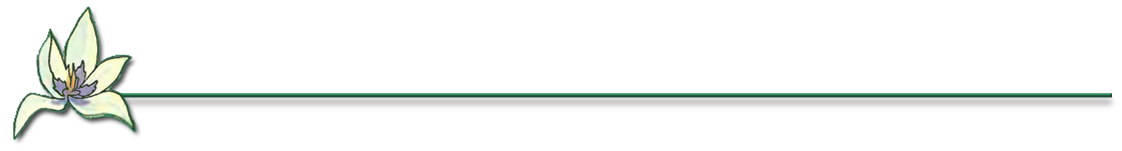 Цель: создать для детей условия на прогулочном участке для летних игр и забав.
    Наступило долгожданное лето. Очень хочется, чтобы участок детского сада летом выглядел ярко, живо и интересно! Участок детского сада можно самостоятельно и без лишних затрат украсить различными поделками. В этом педагогам всегда помогают родители. Они у удовольствием создают различные постройки из бросового материала. Дети с удовольствием сидят и отдыхают рядом с лягушкой, наблюдают за гнездом аиста, вспоминают сказки. Даже у нашего кораблика «Смелого» вместо пассажиров растут цветы.
Я по улице гуляю,
Свежим воздухом дышу.
Что увидел я, что знаю
Хоть сейчас вам расскажу.
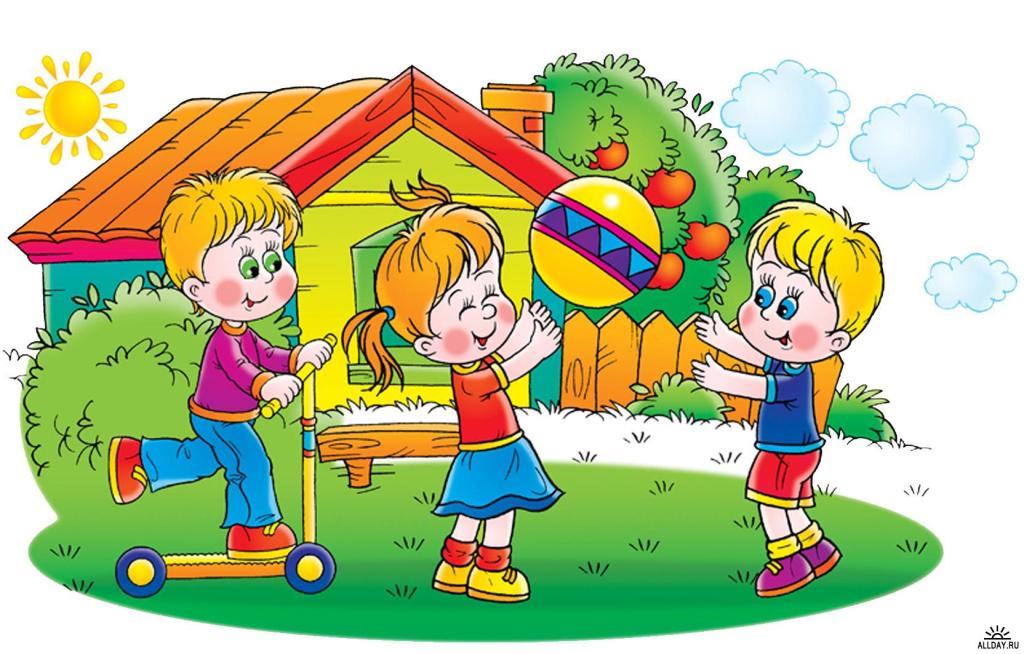 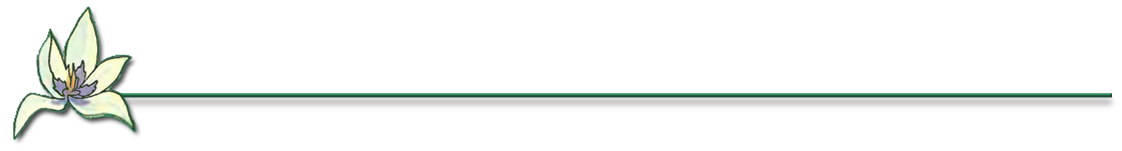 Кораблик «Смелый»
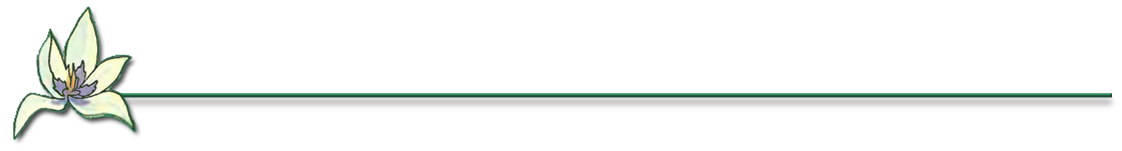 - Куда вы, кораблик, плывётеИ где вы, кораблик, живёте?- В море я синем живу,К берегам я зелёным плыву.
Колобок
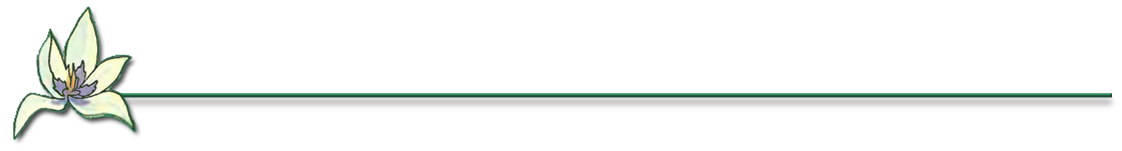 На тарелочке лежал,
Как остыл и убежал.
Встретил он зверей в лесу,
На беду свою - лису.
Ей попался на зубок
Круглый , вкусный …(колобок)
Солнышко
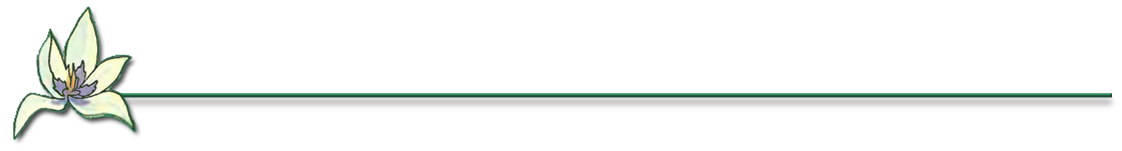 Я держу в ладошках солнце
Я дарю его друзьям
Улыбайтесь это просто
Лучик солнца – это ВАМ!
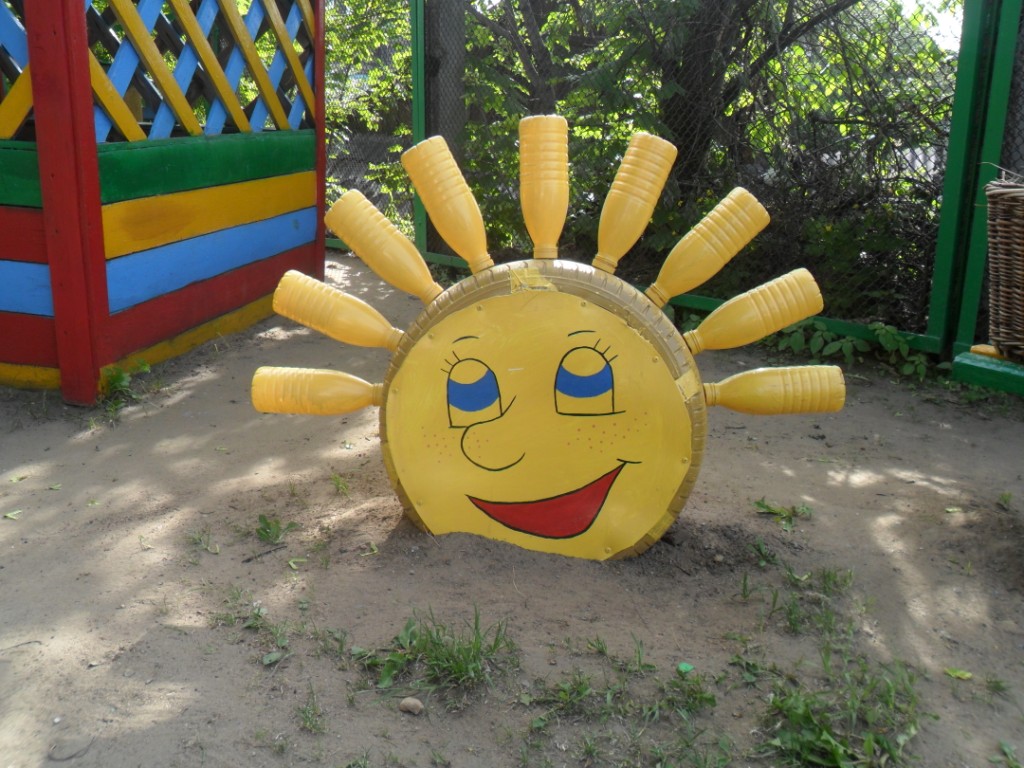 Паровозик
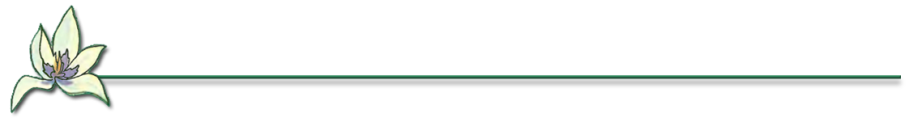 Чух, чух, чух,чух!Мчится поезд во весь дух,Паровоз пыхтит,"Тороплюсь!"-гудит,"Тороплюсь, тороплюсь, тороплюсь!"
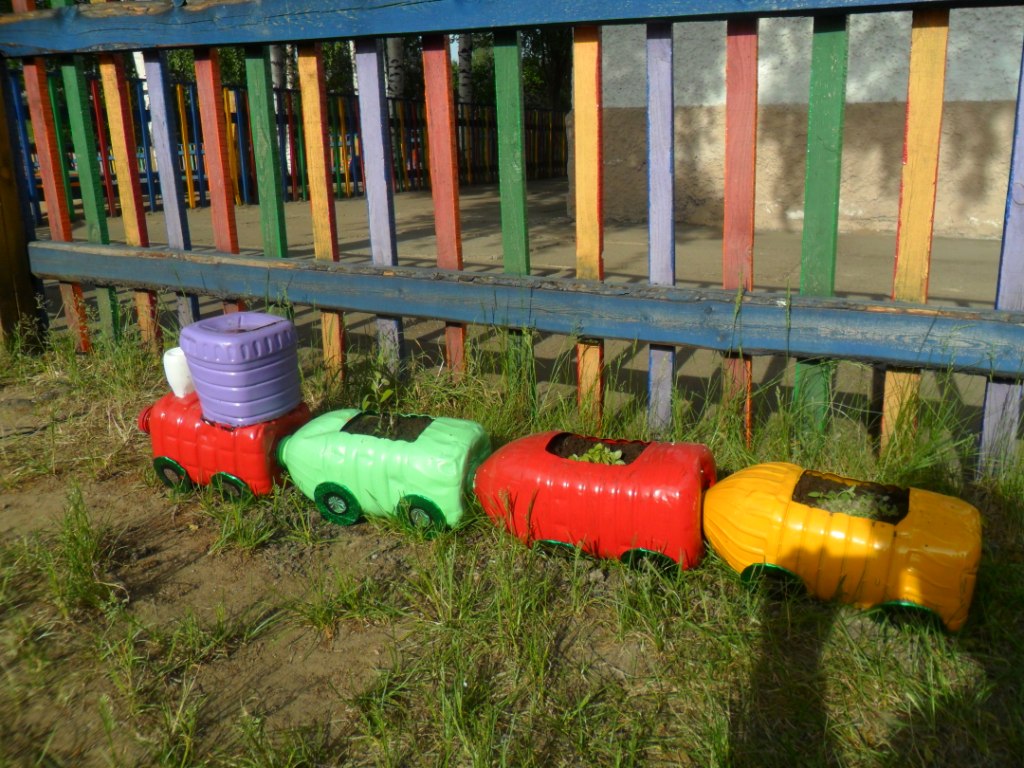 Гнездо с аистами
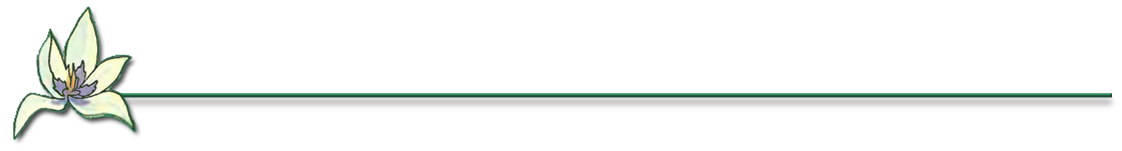 Аист – долог,Аист – тонок,Дом построил без крыльца.Поглядите – аистенокУродился весь в отца.Он еще похож на маму,Та хлопочет допоздна.Дай им, дятел, телеграмму,С новосельем их поздравь!
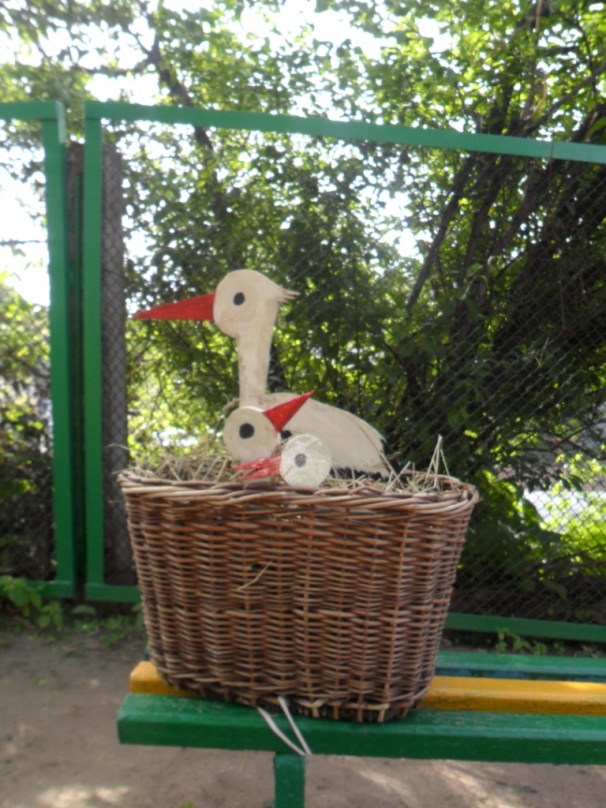 Лягушка
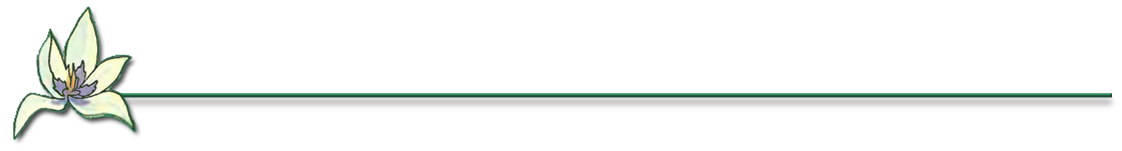 «Ква-ква-ква” поет лягушка,И почесывает брюшко,На листочке ей уютно,Можно петь почти все утро.Все в пруду лягушку знают,Всем она надоедает,Но лягушке все равно,Здесь живет она давно!А кому она мешает-Сам отсюда пусть съезжает!
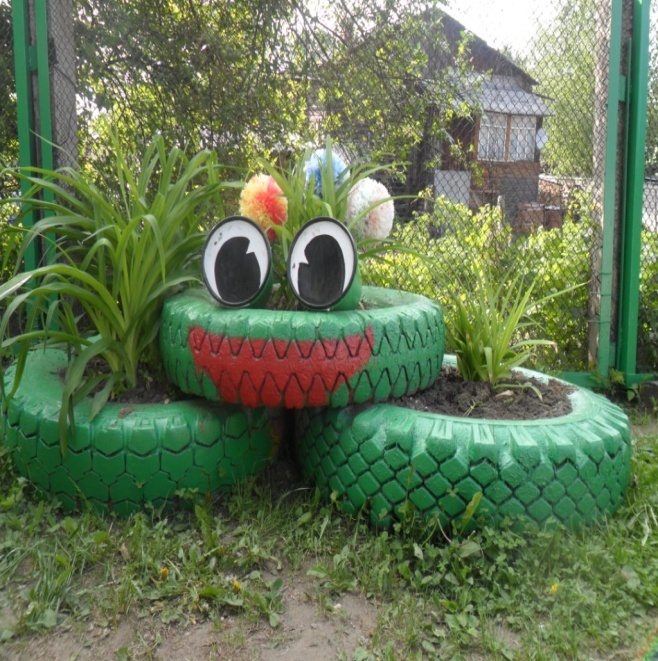 Улей и пчелки
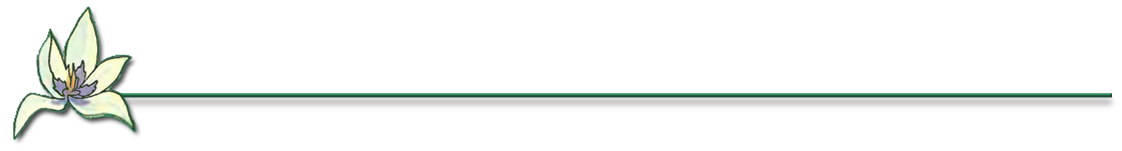 Меня ужалила пчела,
Я закричал: «Как ты могла?»
Пчела в ответ:
«А ты как мог?
Сорвать любимый мой цветок.
Ведь он мне был
Ужасно нужен —
Я берегла его на ужин».
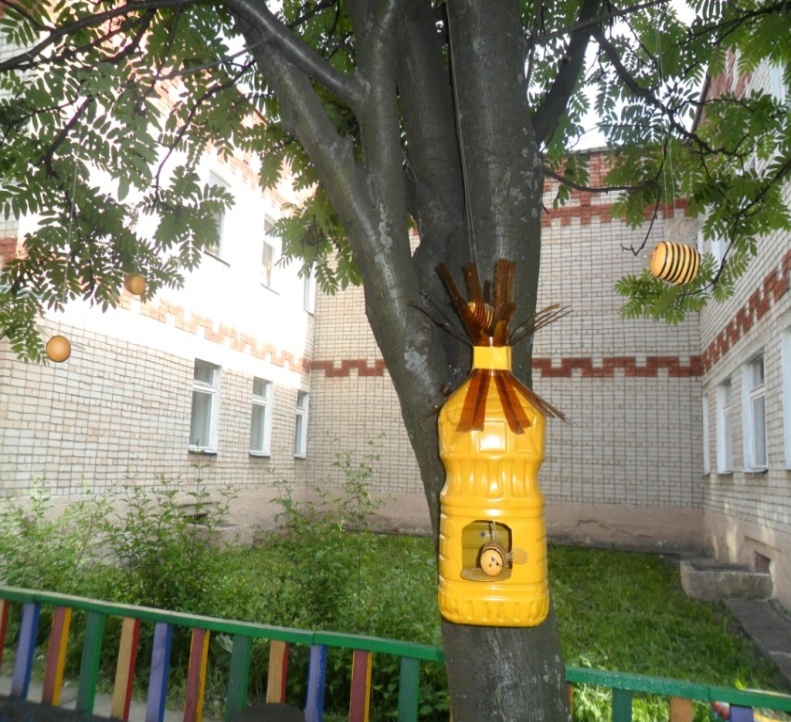